JAPONSKA
OSNOVNI PODATKI
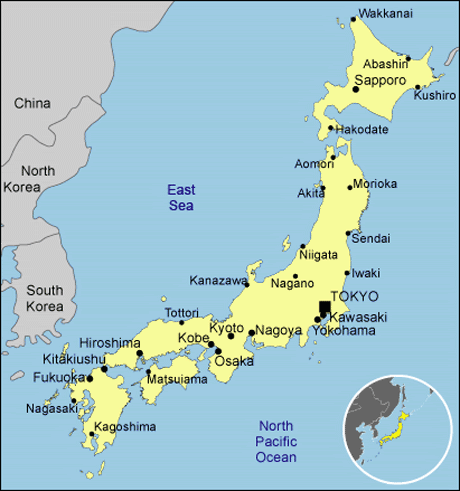 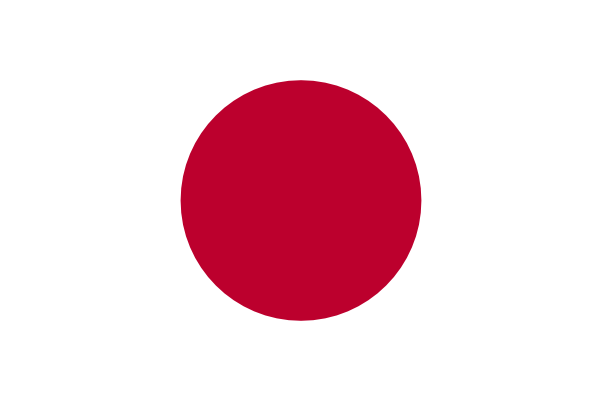 PREBIVALSTVO
Št. prebivalcev: 128.000.000 
Rasa: rumena 
Prvi prebivalci: Ainuji
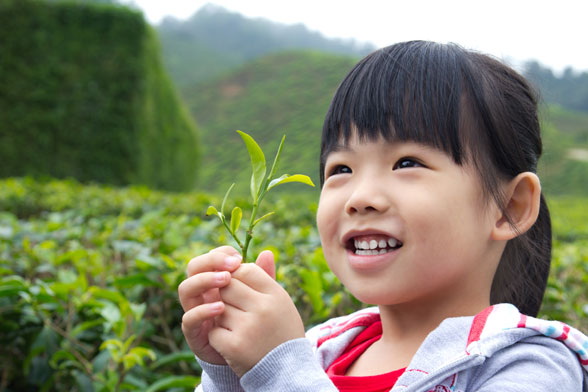 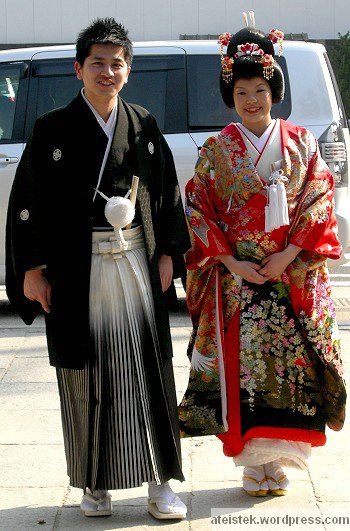 POVRŠJE
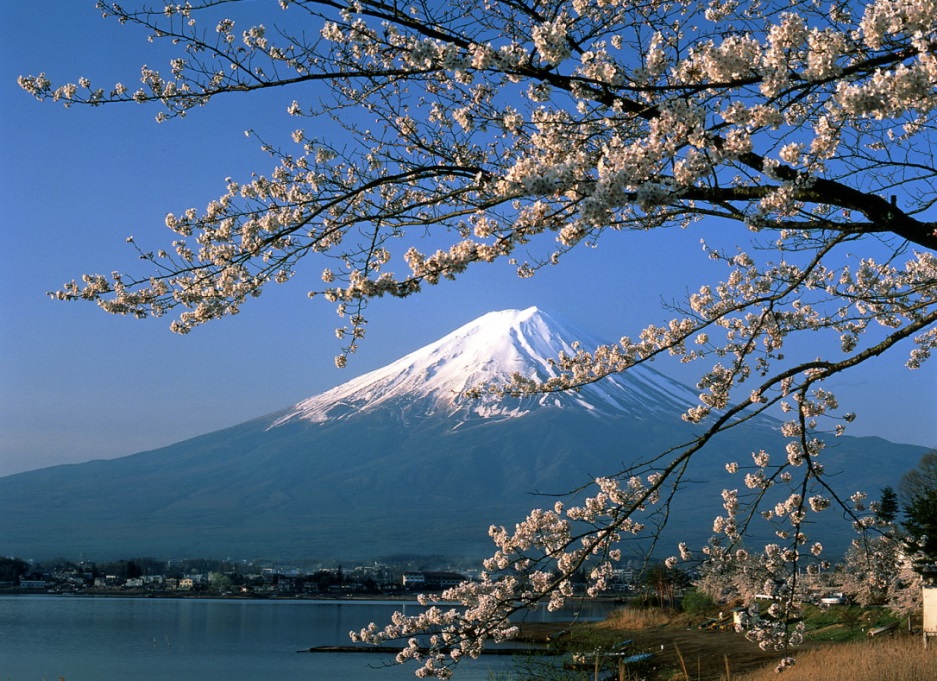 3500 otokov
Štirje največji so:                                   
Honšu
Kuširo
Hoki
Hokaido.

ognjenik Fudžijama (za Japonce sveta gora)
reke: Muko, Kanzaki, Jodo, Jamato, Ara, Tama, …
gorovja: Akaši, Ou, Kitakami, …
PODNEBJE
severni zmerno topli pas
Japonska zaradi svoje otoške lege zelo mokrotna

monsunsko podnebje, na jugu subtropsko
avgusta in septembra so pogosti tajfuni

Na Hokaidu so dolge mrzle zime z veliko snega (do 3m).
RASTJE
Naravno rastje:
bambus
japonska češnja
japonski javor
japonske cedre
japonska kutina.
Kulturno rastje:
riž
čaj
žito
tobak
murva.
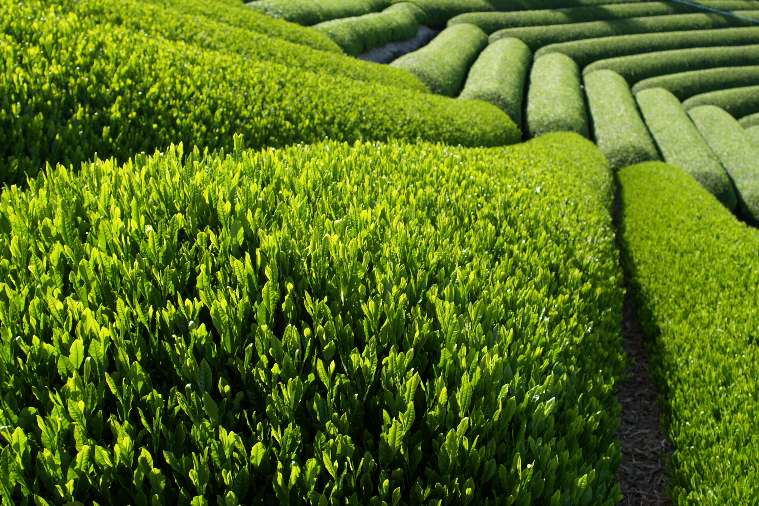 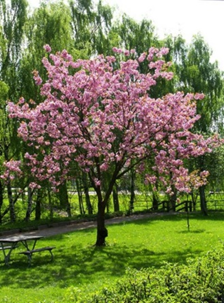 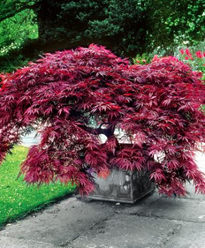 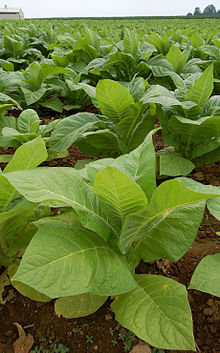 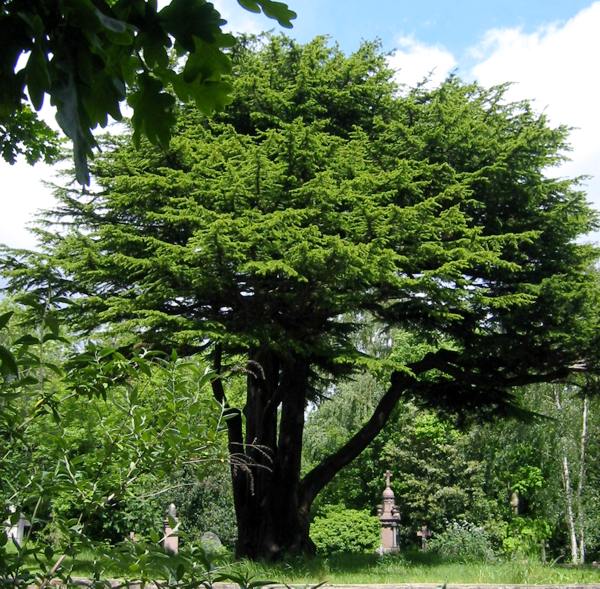 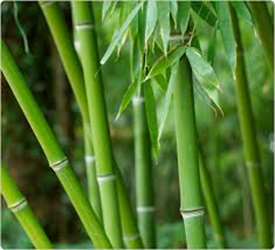 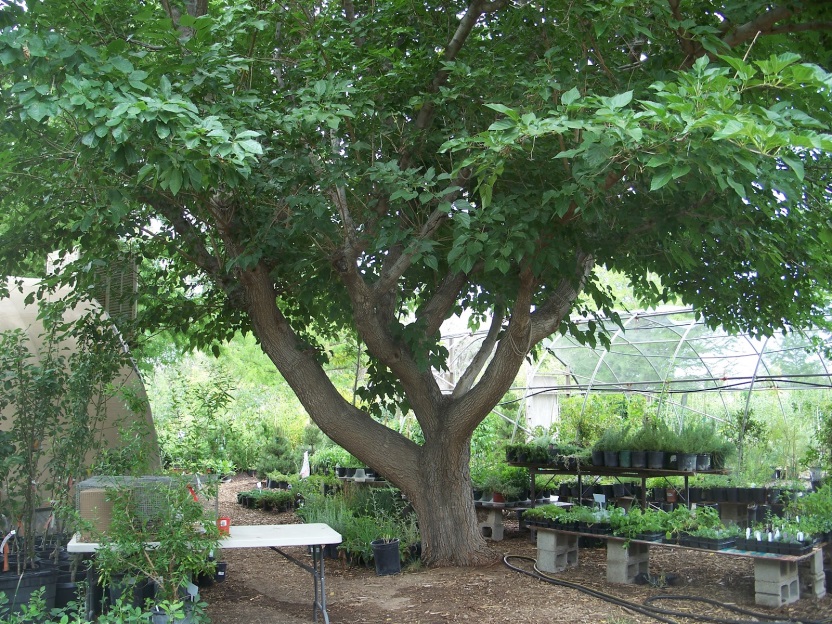 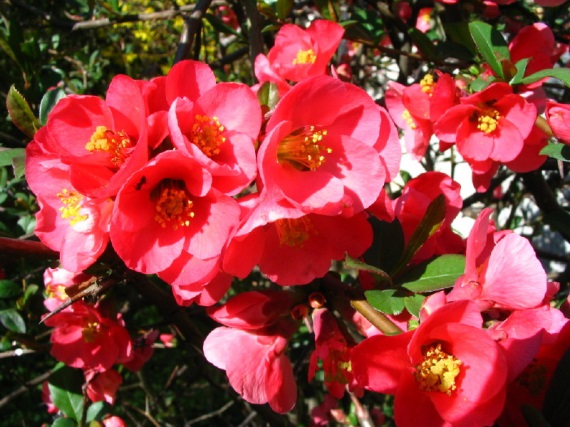 ŽIVALSTVO
japonski močerad

ptič guamato

japonski makaki
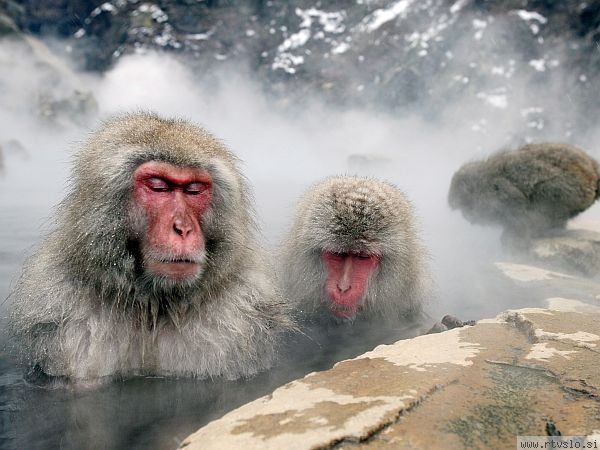 GOSPODASTVO
sodi med najrazvitejše države na svetu
Industrija:
-elektronika(Nikon,Panasonic,Sony)
-avtomobili(Toyota,Nissan,Honda)
-strojna oprema
-tekstilna industrija
ribolov
kmetijstvo
Najhitrejši vlak na svetu-Shinkansen (332km/h)
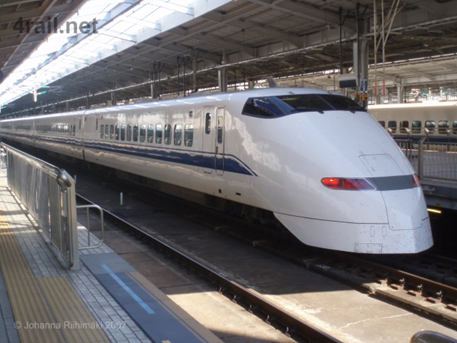 TURIZEM
spada med najbolj turistične države na svetu
Turisti najraje obiskujejo:
-naravo
-mesto Sapporo
-Tokyo Disneyland.
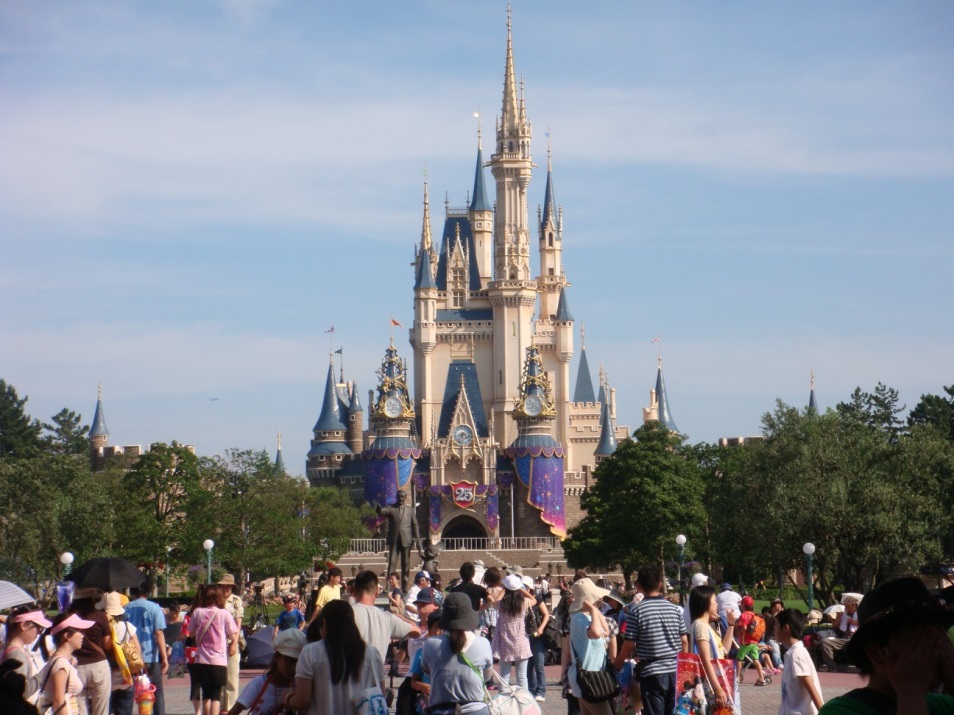 NARAVNE NESREČE
potresi
tsunamiji (potresi v morju, ki sprožajo velike valove)
vulkanski izbruhi
tajfuni (tropski cikloni)

Vzrok je lega Japonske, saj leži na stičišču treh tektonskih plošč.
Te plošče se premikajo in med seboj spodrivajo.
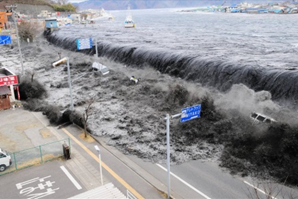 ZANIMIVOSTI
PREHRANA
SUŠI
iz riža, začinjenega s kisom
iz surovih rib

ZELENI ČAJ
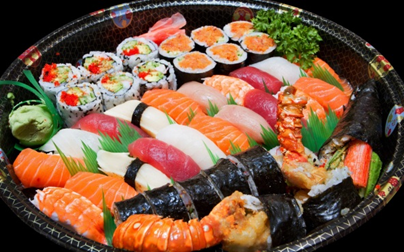 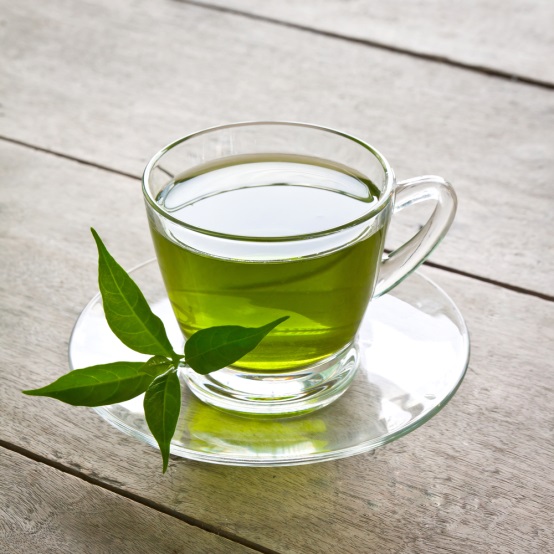 ZANIMIVOSTI
JAPONSKI BORILNI ŠPORTI
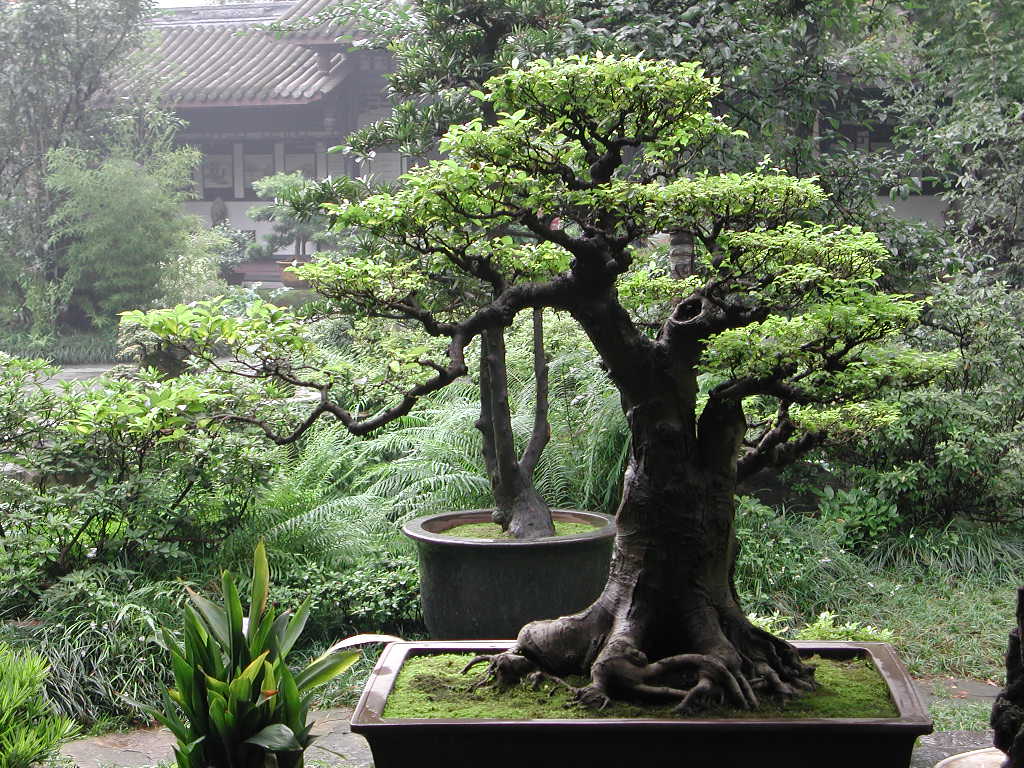 KARATE
Izhaja iz otoka Okinava na Japonskem
ROKOBORBA SUMO
JAPONSKI VRTOVI
Bonsaji (majhna drevesa), katera skrbno obrezujejo in jih ohranjajo 
majhne 
Japonci imajo tudi notranje vrtove (bonkei vrtovi), miniaturne
pokrajine
ZANIMIVOSTI
SAMURAJI
bili bojevniki, ki so služili svojim gospodarjem in vladarju (vitezi)
imeli so svoja pravila, imenovana bušido
uporabljali so dve rezili; dolgo katano in kratko vahizaši
če so bili samuraji poraženi v bitki, če so kršili bušido in če so izgubili čast, so morali opraviti samurajski obredni samomor
s tem so družini ponovno vrnili čast
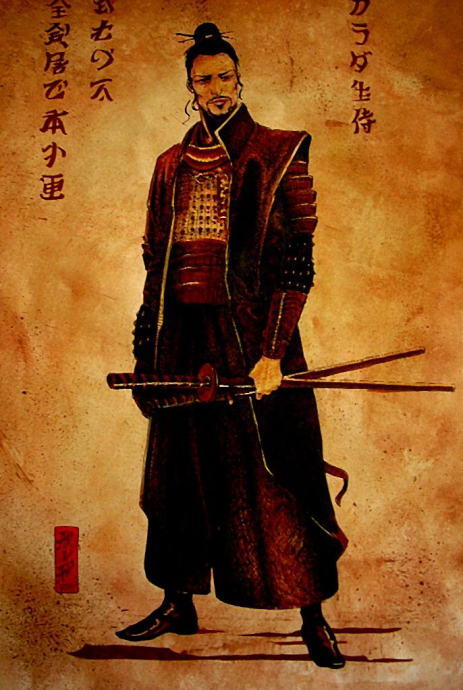 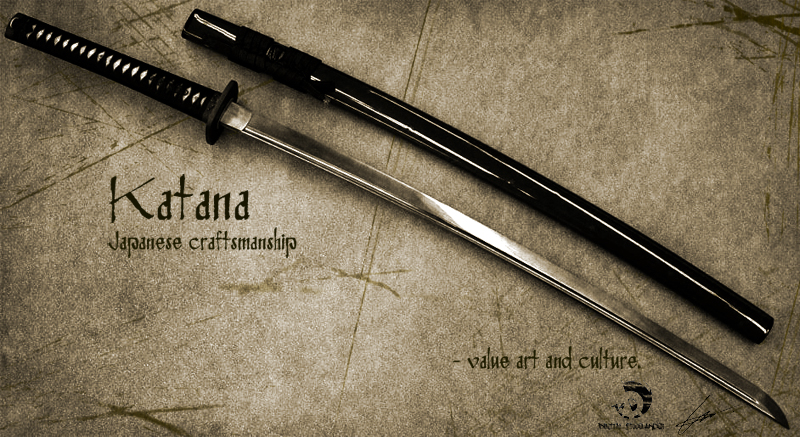